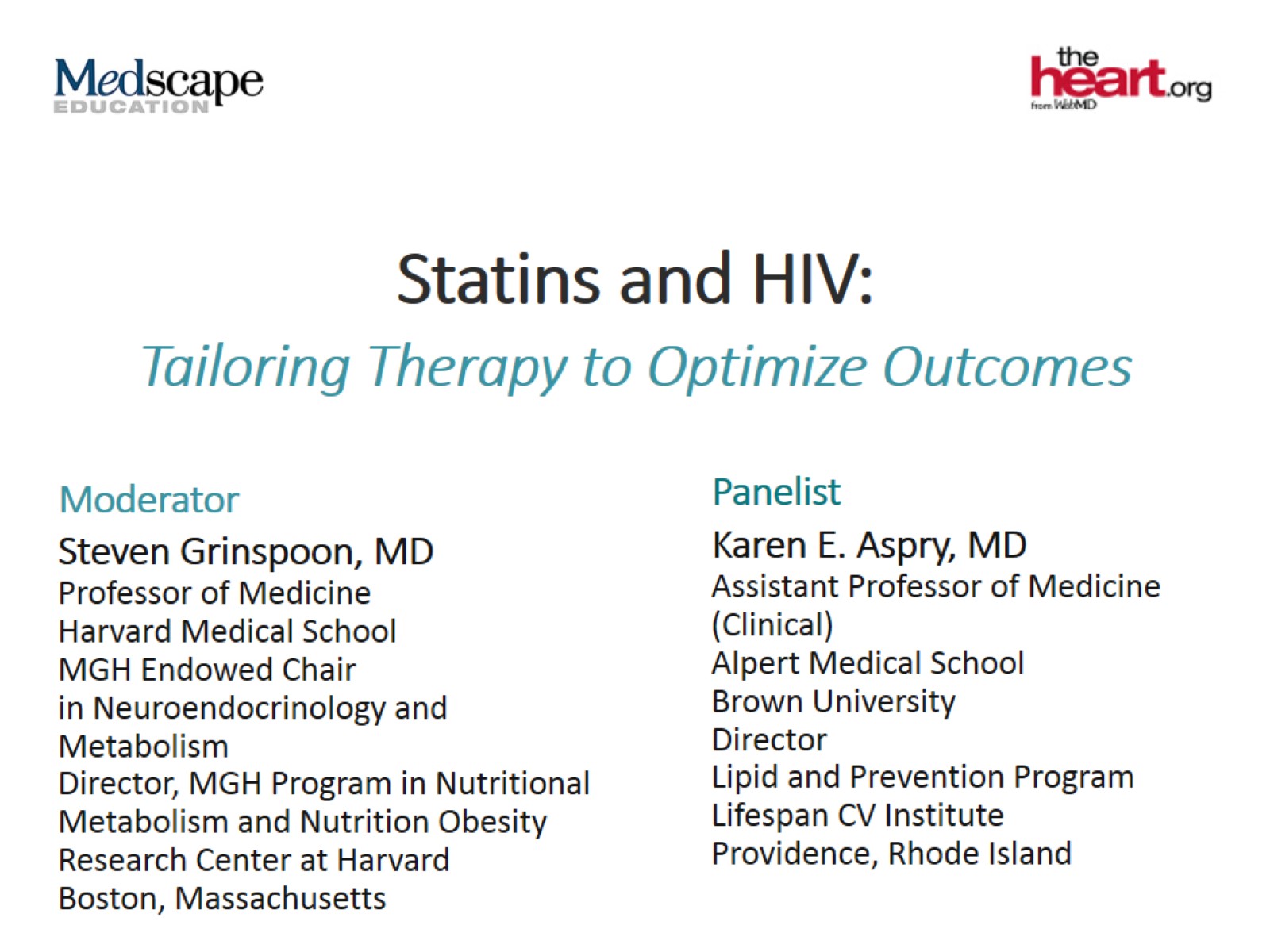 Statins and HIV:
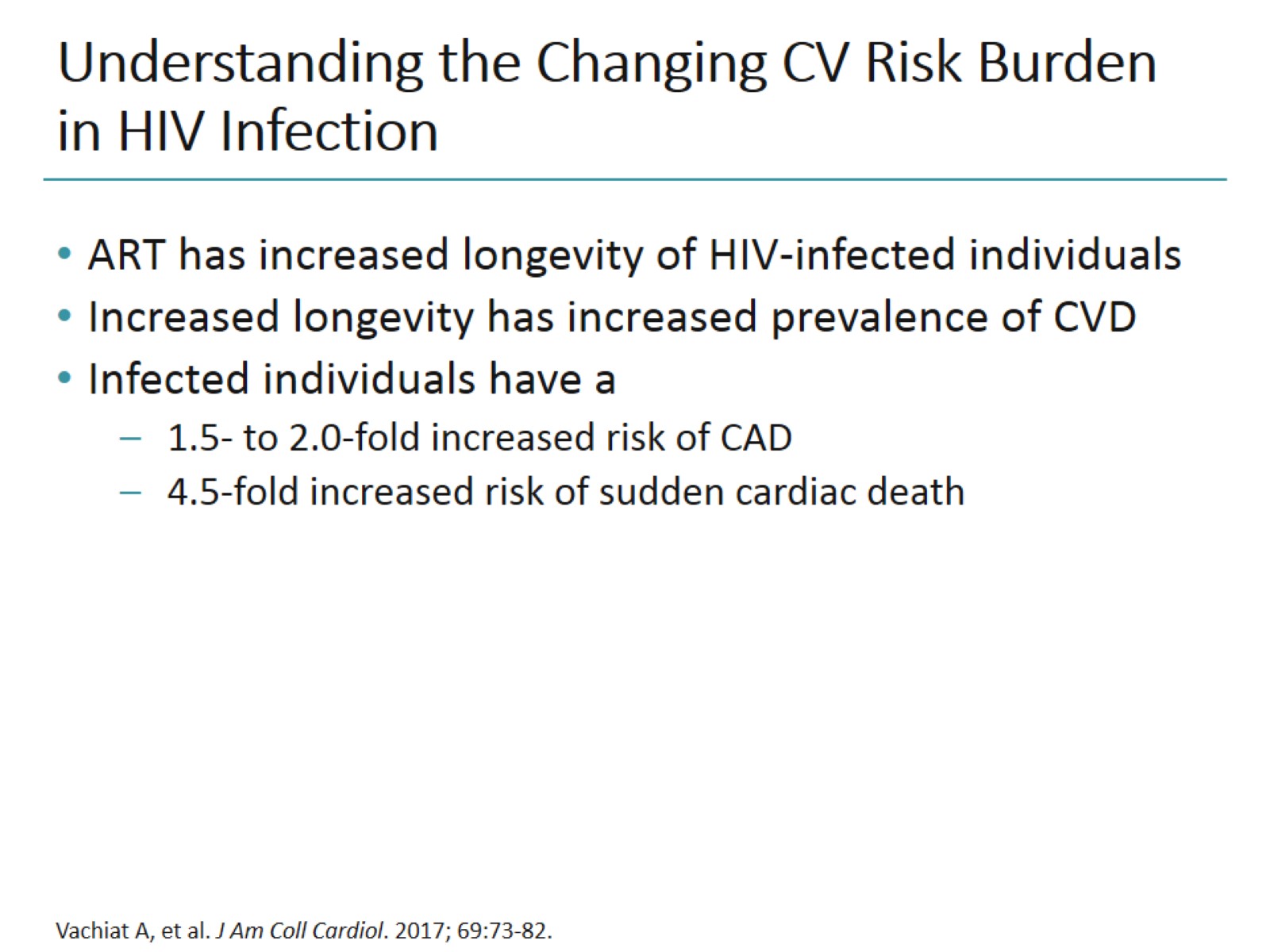 Understanding the Changing CV Risk Burden in HIV Infection
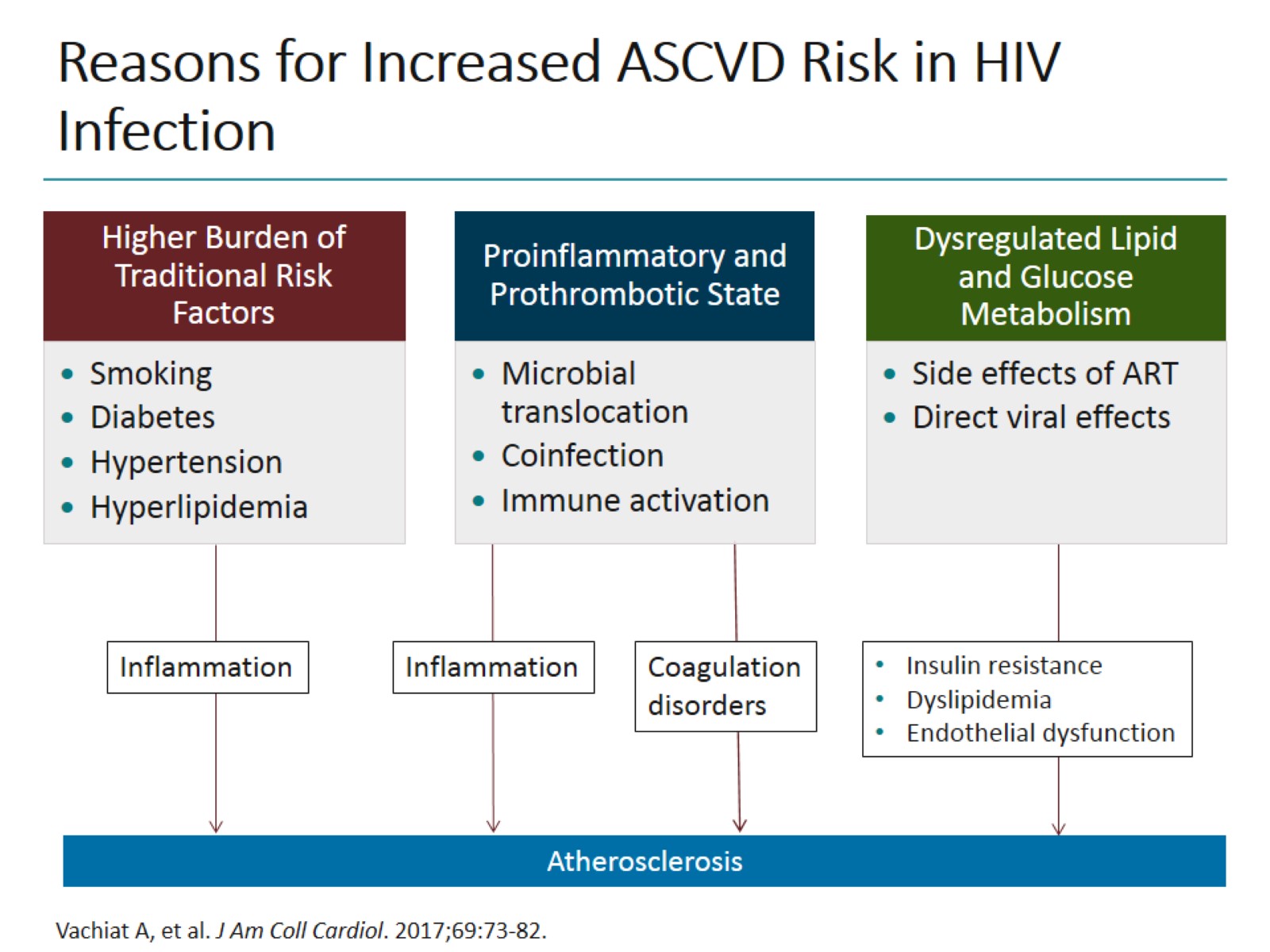 Reasons for Increased ASCVD Risk in HIV Infection
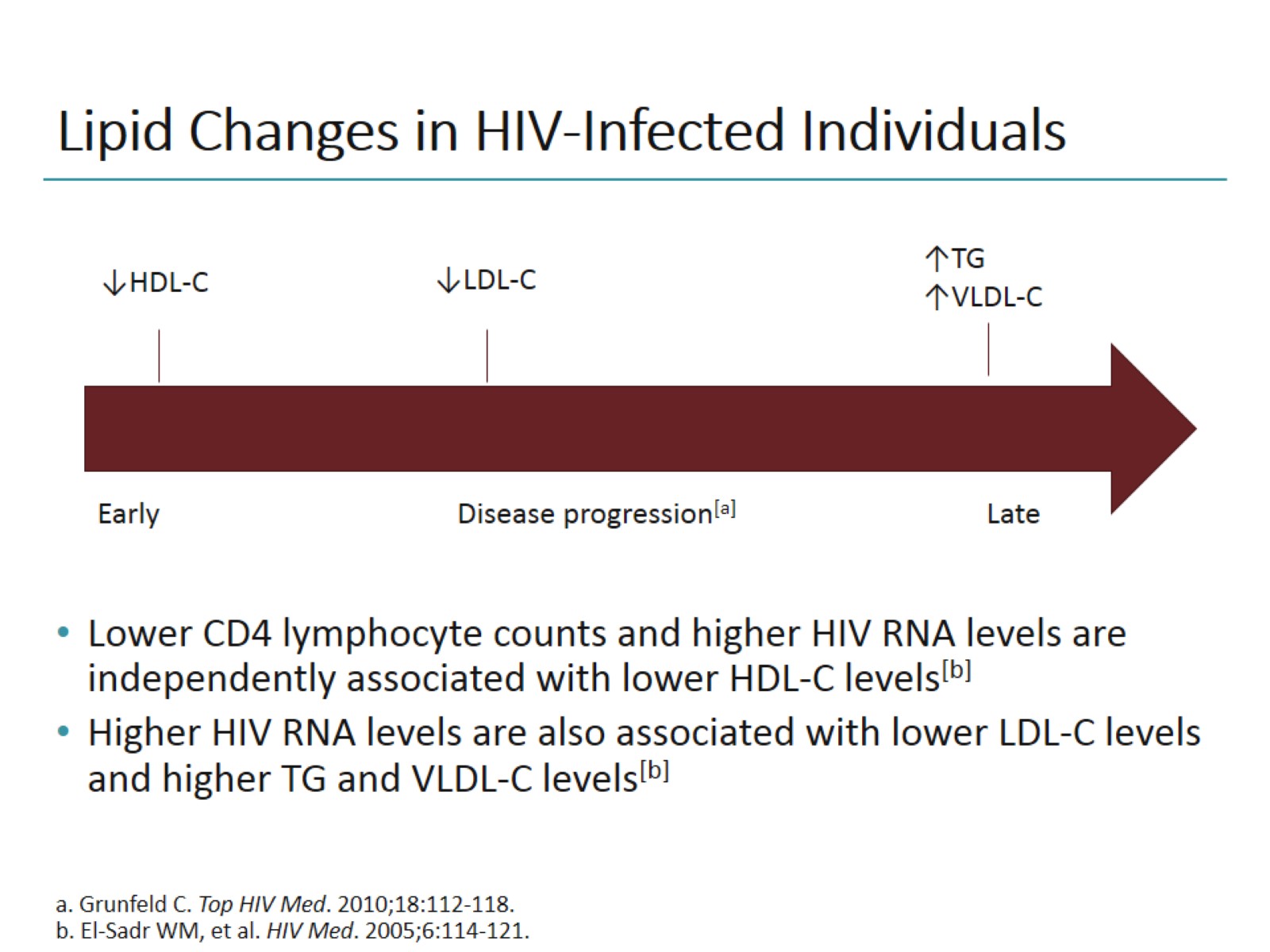 Lipid Changes in HIV-Infected Individuals
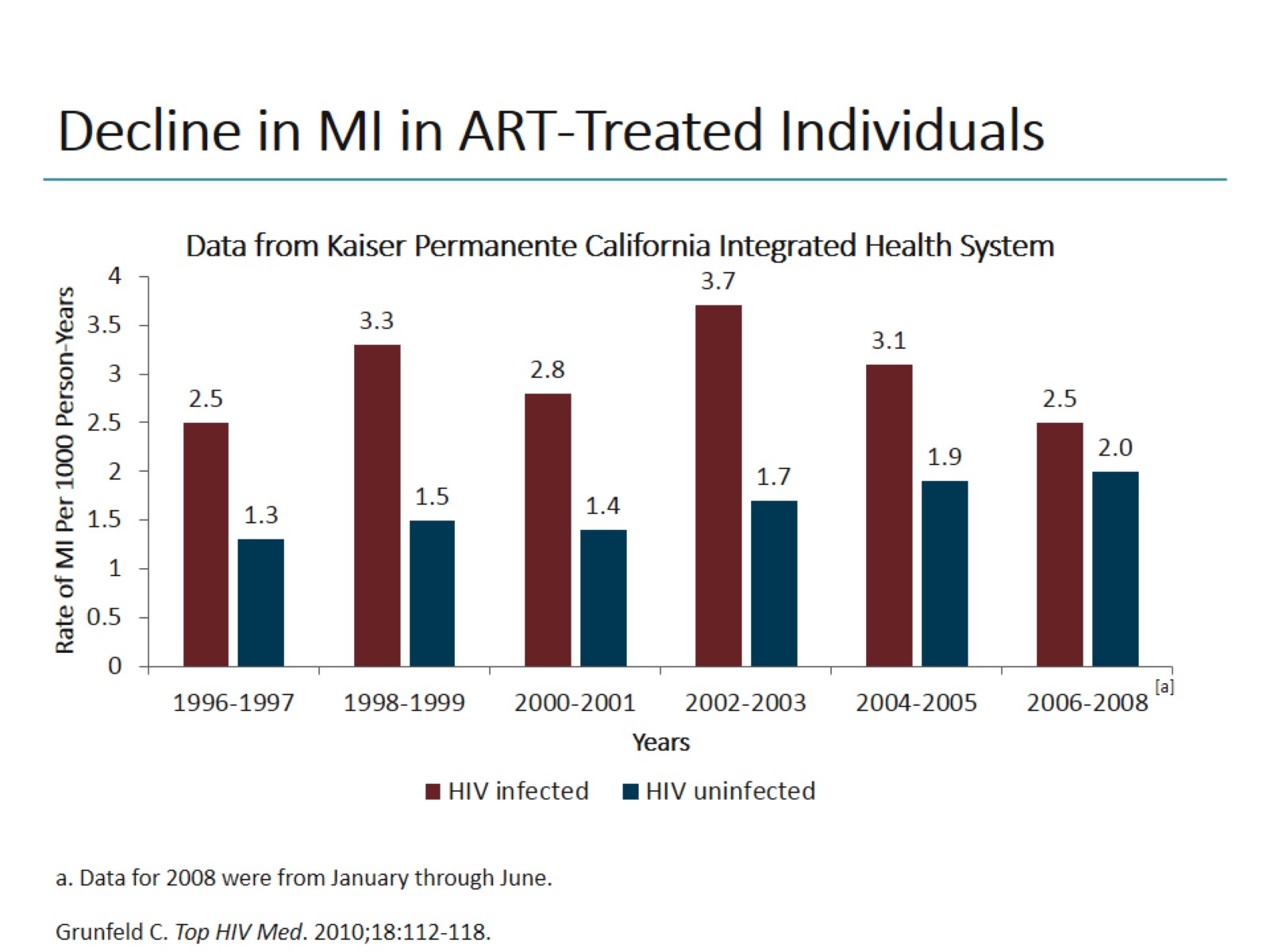 Decline in MI in ART-Treated Individuals
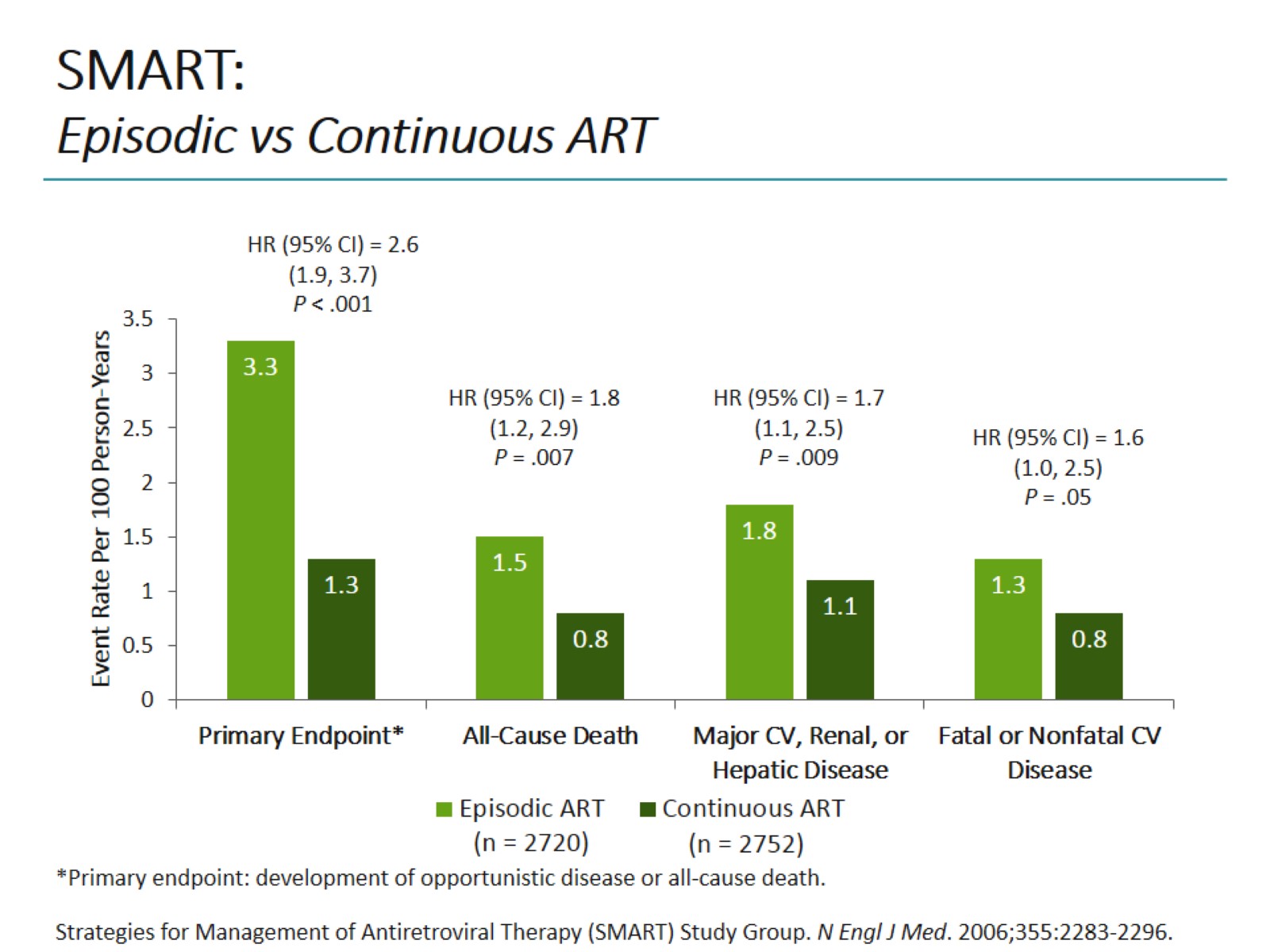 SMART:Episodic vs Continuous ART
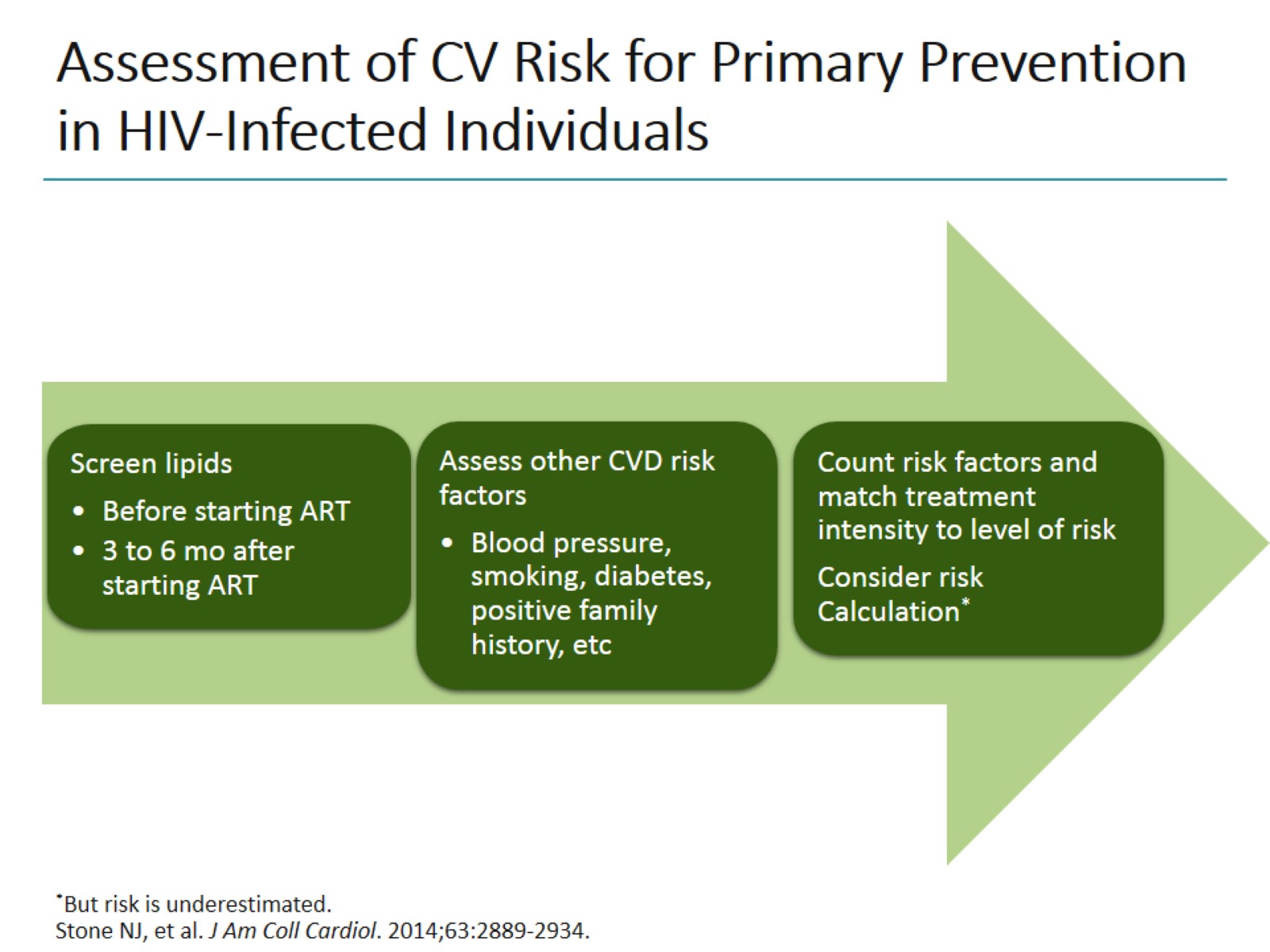 Assessment of CV Risk for Primary Prevention in HIV-Infected Individuals
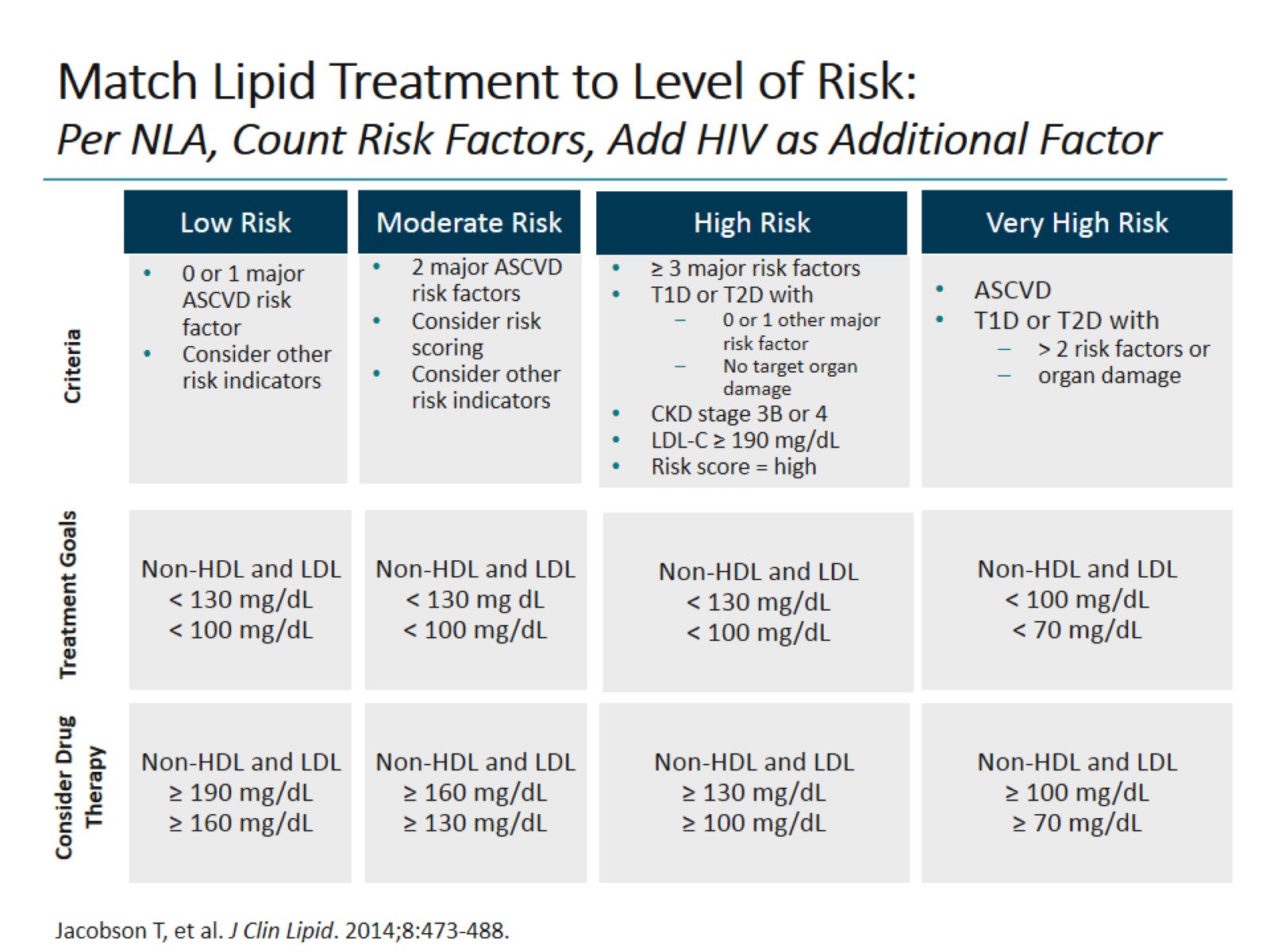 Match Lipid Treatment to Level of Risk:Per NLA, Count Risk Factors, Add HIV as Additional Factor
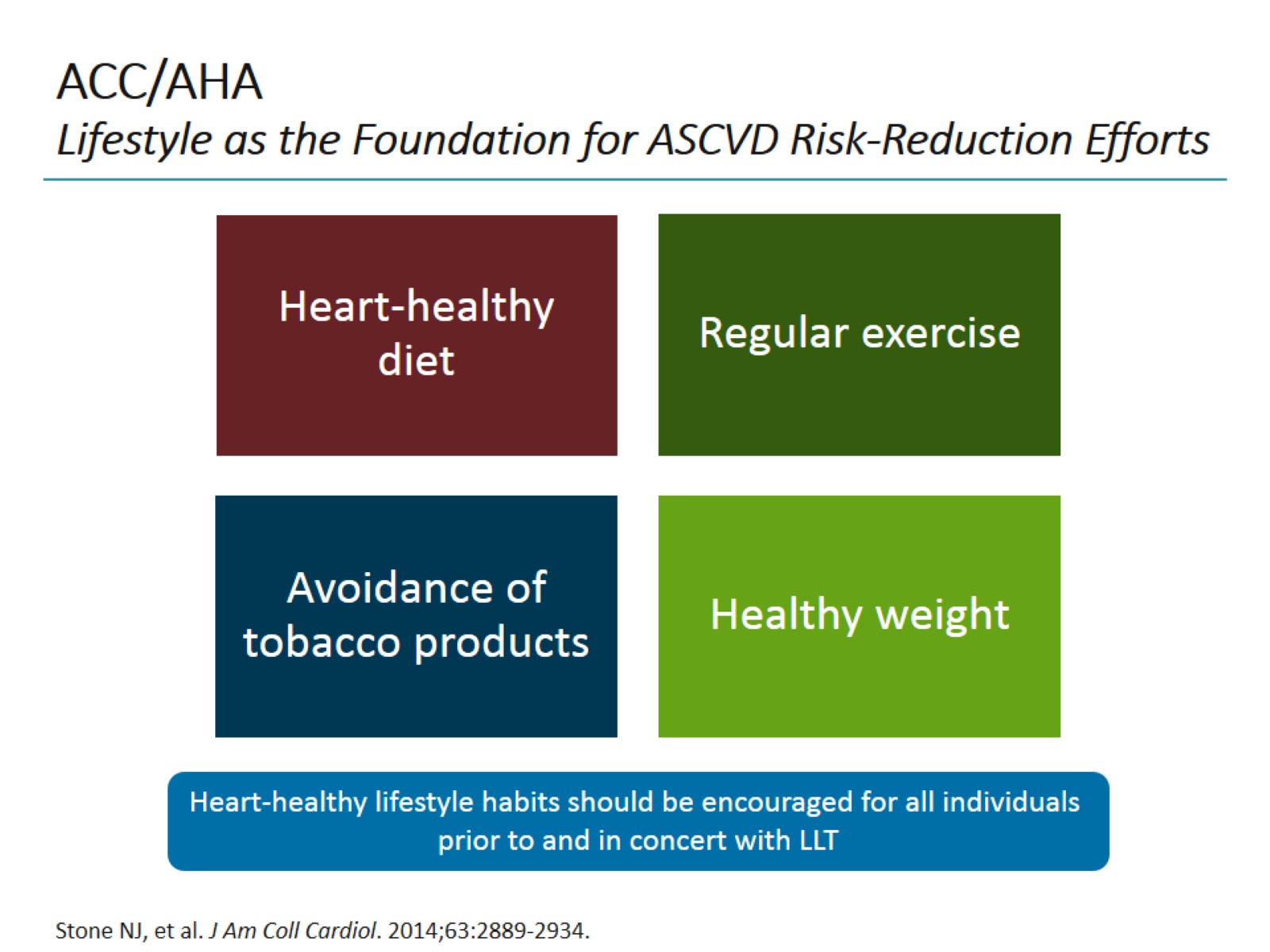 ACC/AHALifestyle as the Foundation for ASCVD Risk-Reduction Efforts
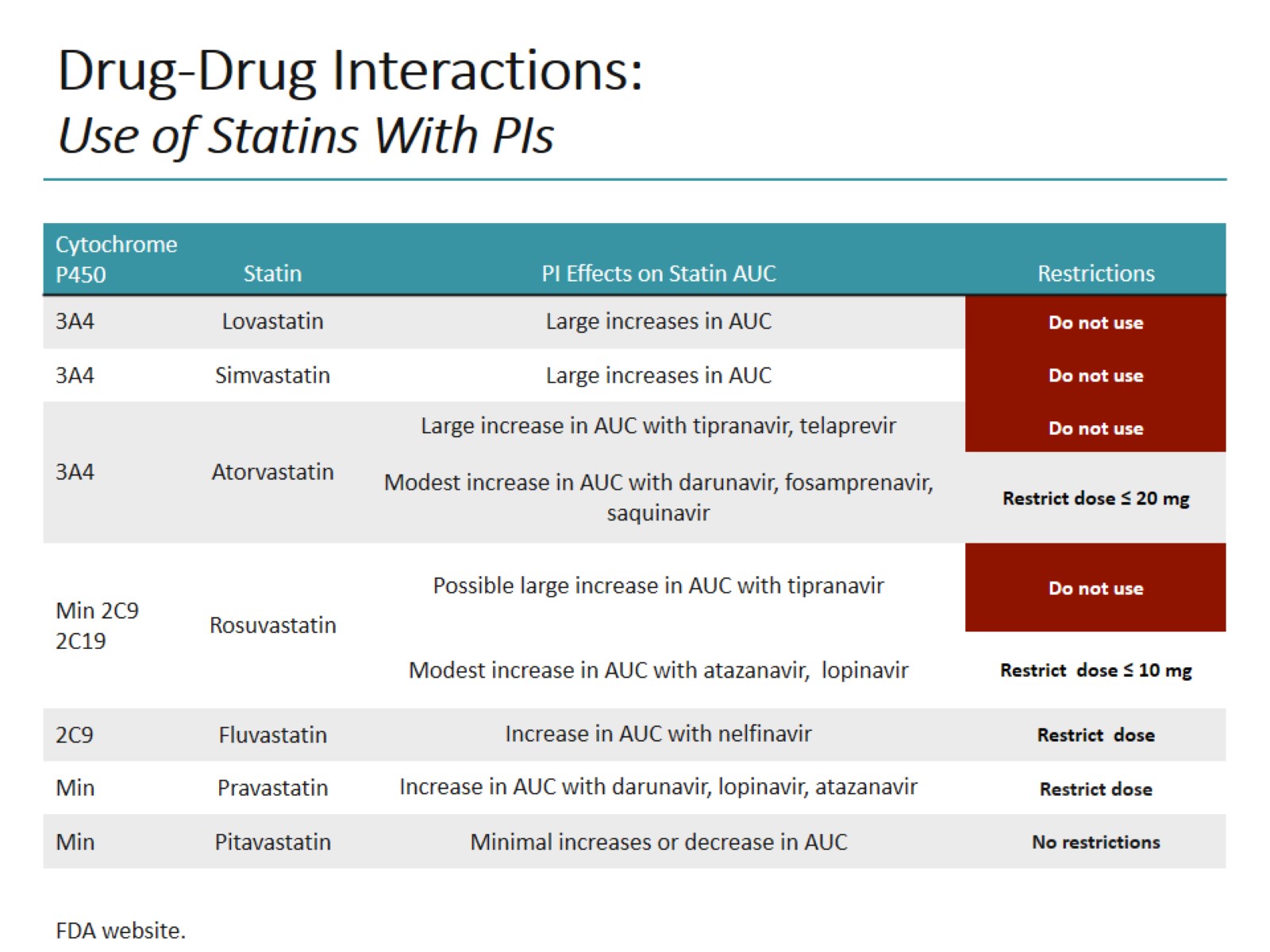 Drug-Drug Interactions: Use of Statins With PIs
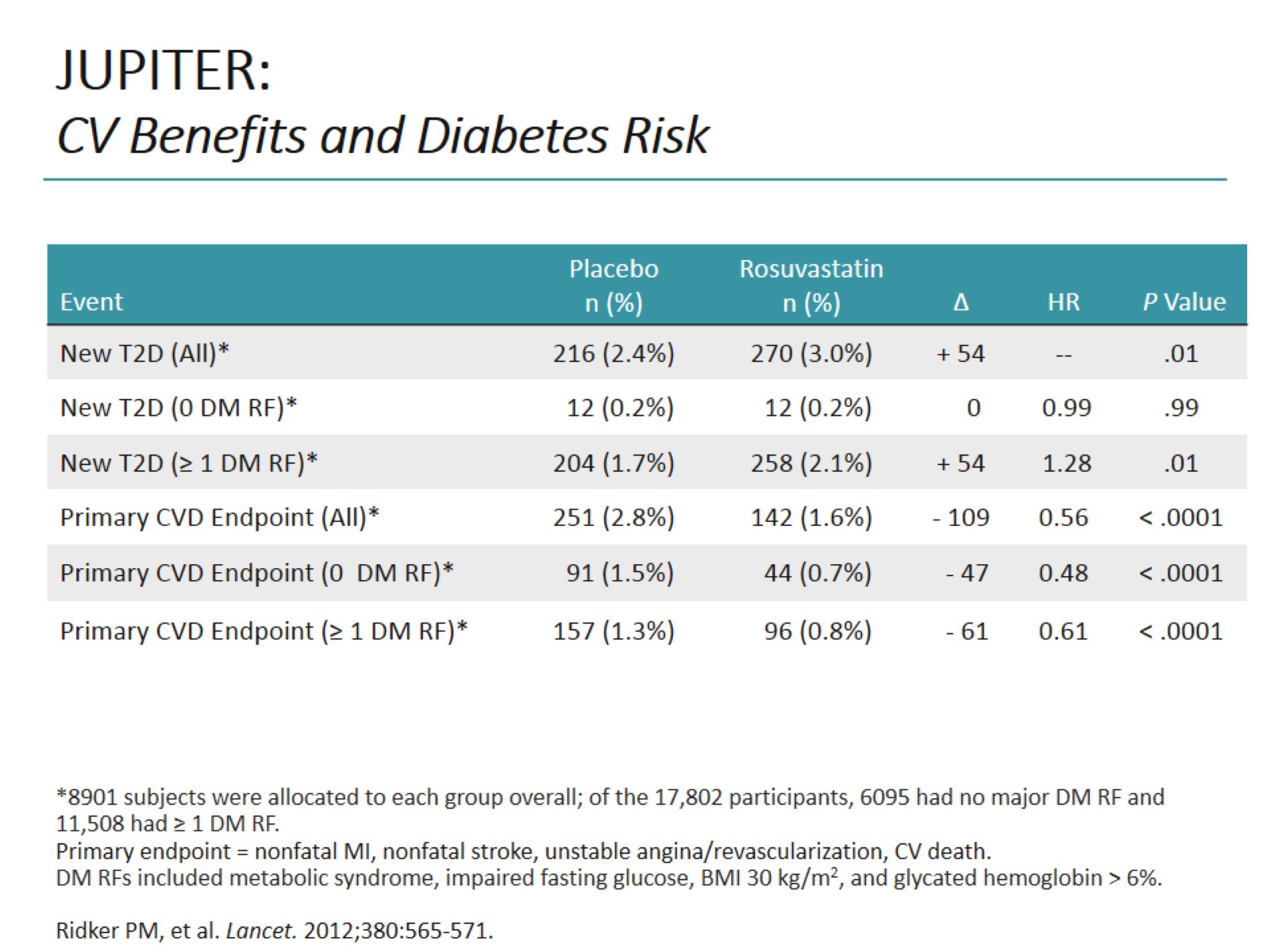 JUPITER:CV Benefits and Diabetes Risk
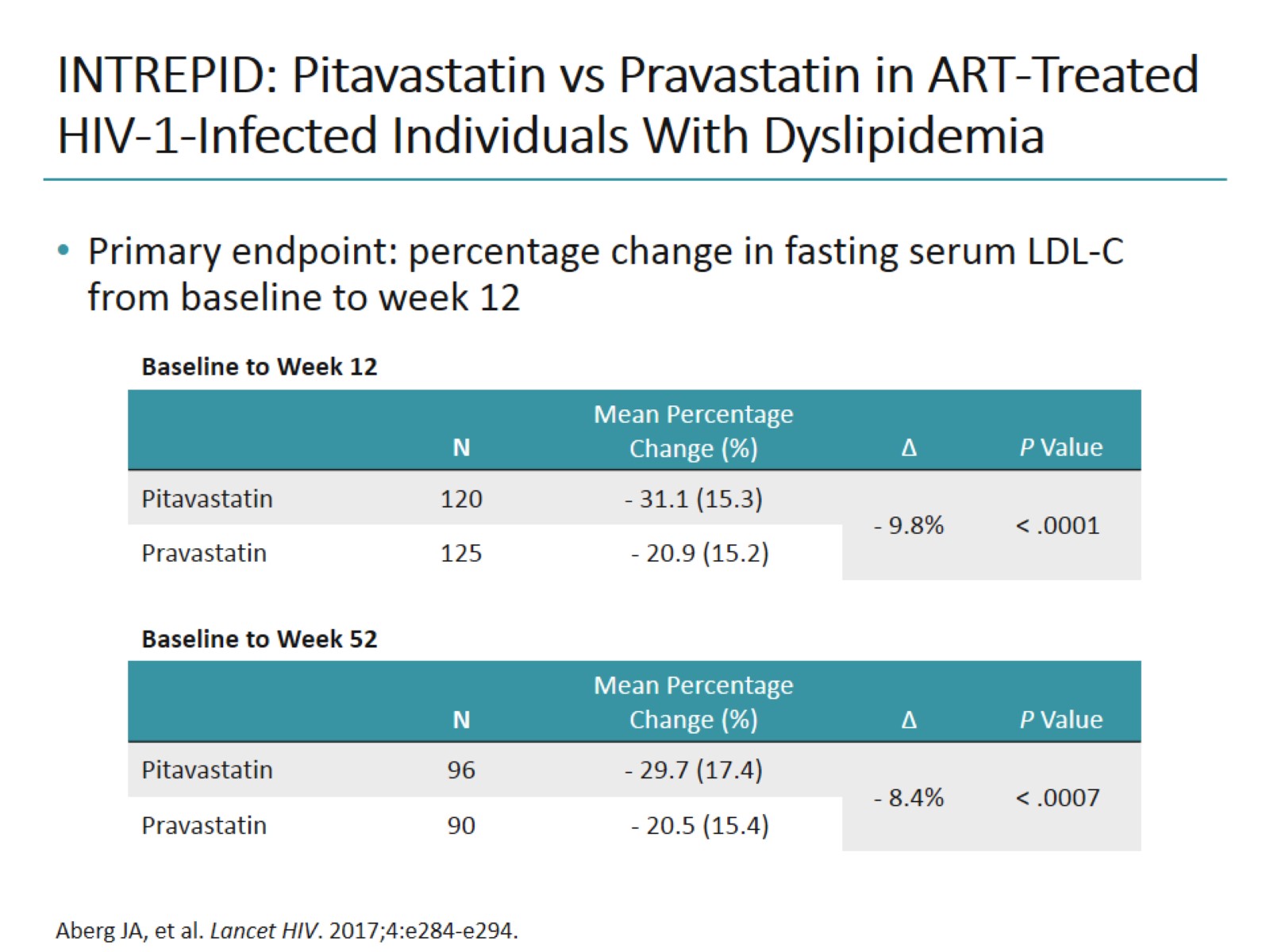 INTREPID: Pitavastatin vs Pravastatin in ART-Treated HIV-1-Infected Individuals With Dyslipidemia
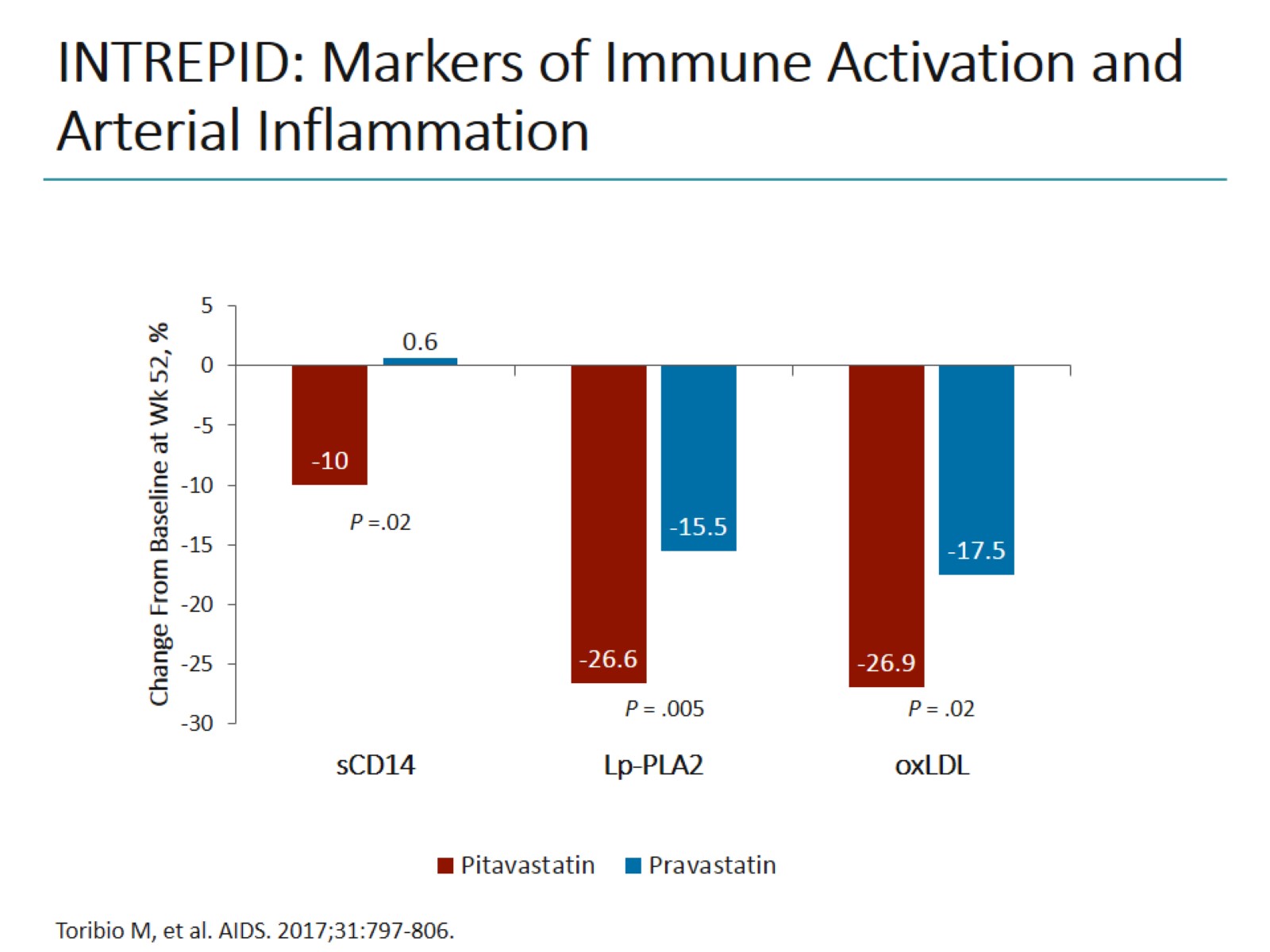 INTREPID: Markers of Immune Activation and Arterial Inflammation
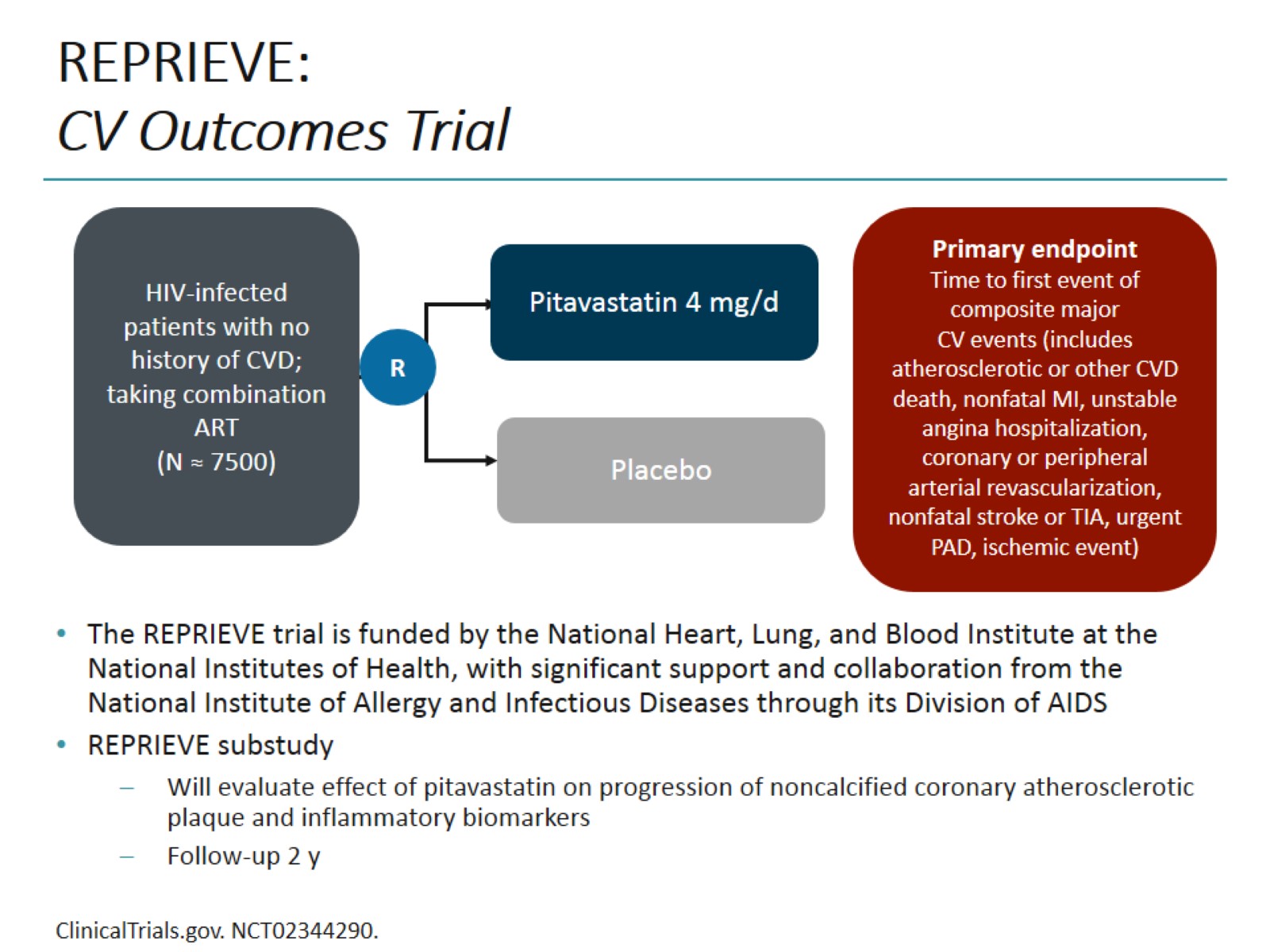 REPRIEVE:CV Outcomes Trial
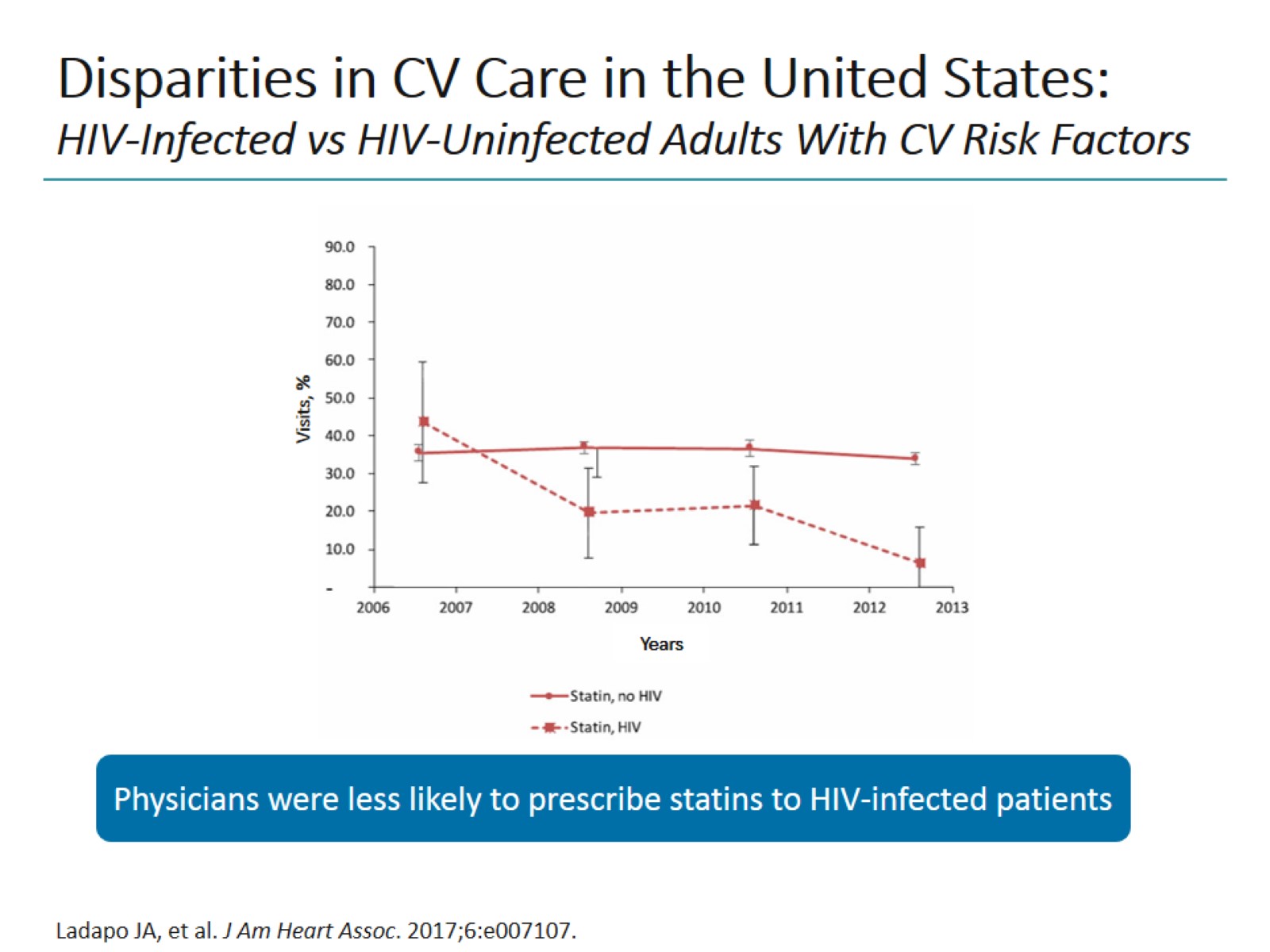 Disparities in CV Care in the United States:HIV-Infected vs HIV-Uninfected Adults With CV Risk Factors
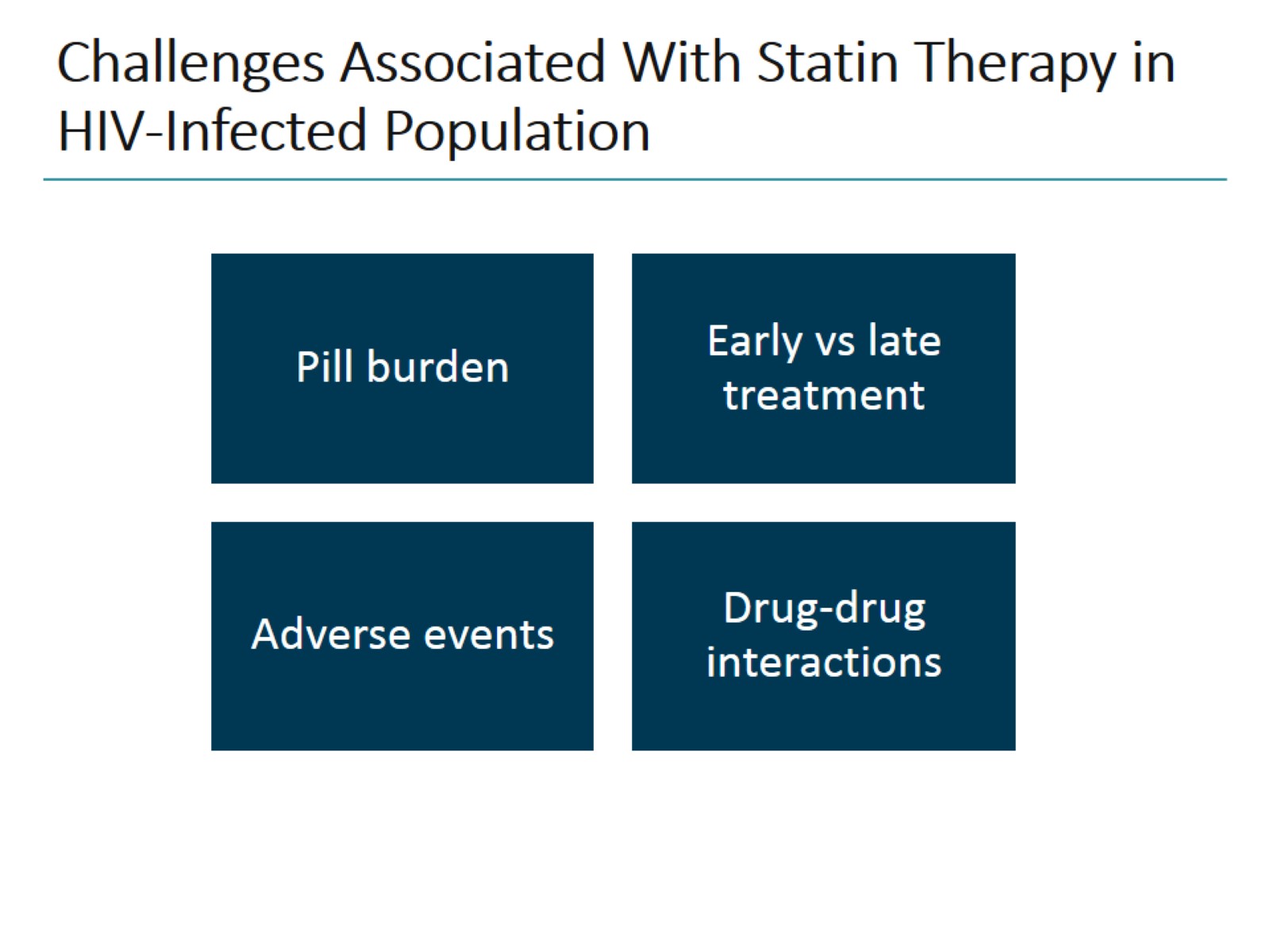 Challenges Associated With Statin Therapy in HIV-Infected Population
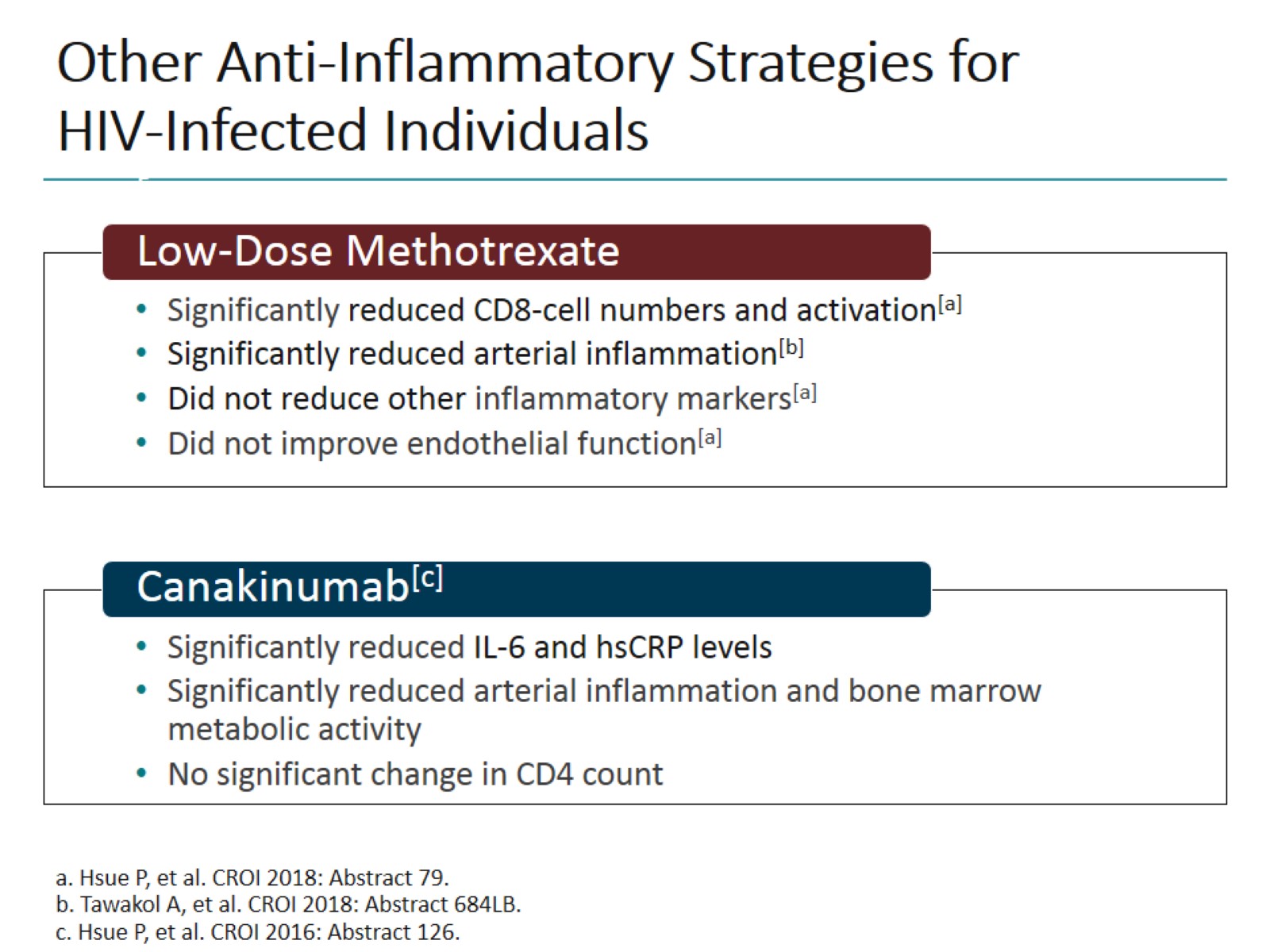 Other Anti-Inflammatory Strategies for HIV-Infected Individuals
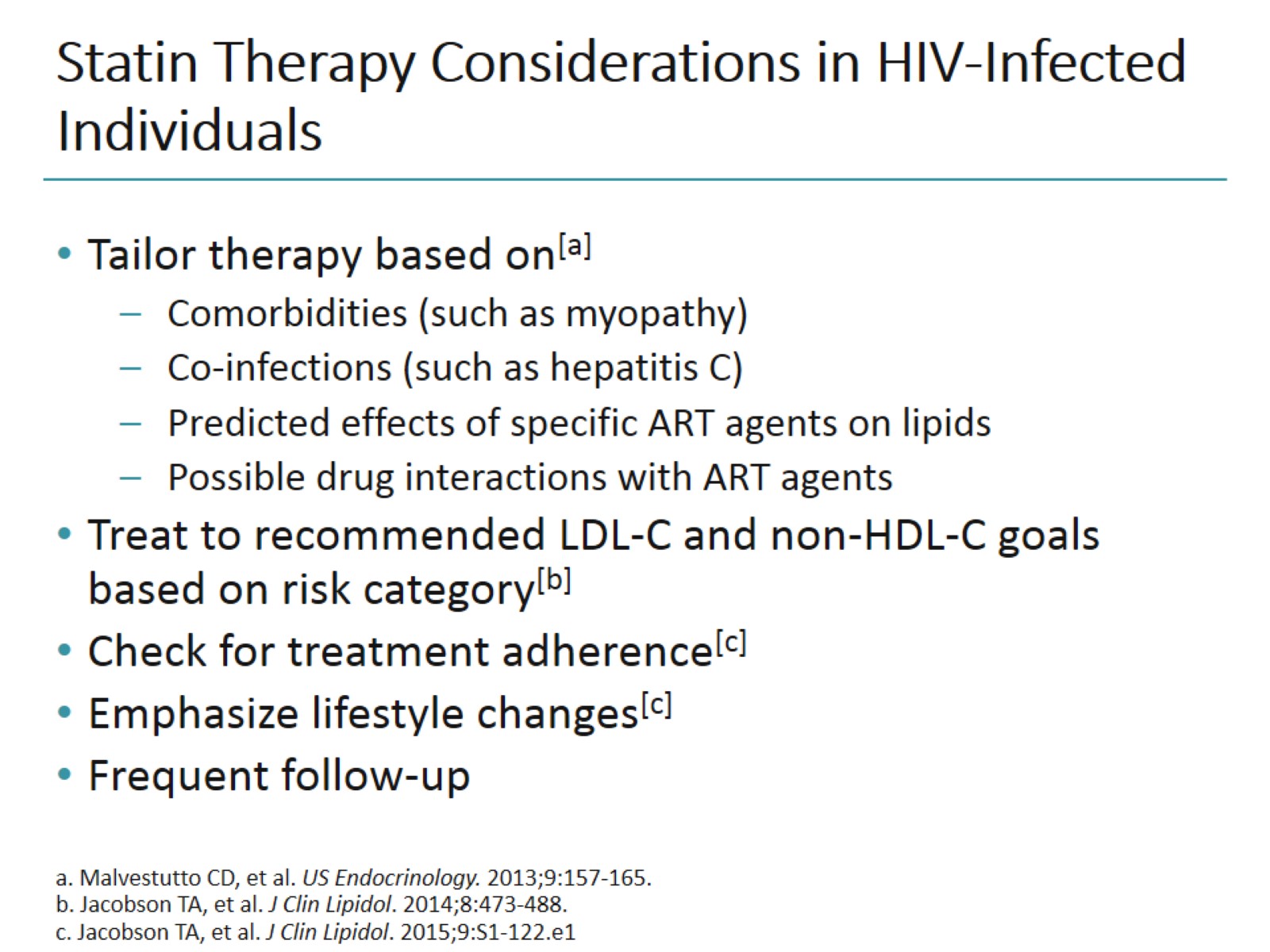 Statin Therapy Considerations in HIV-Infected Individuals
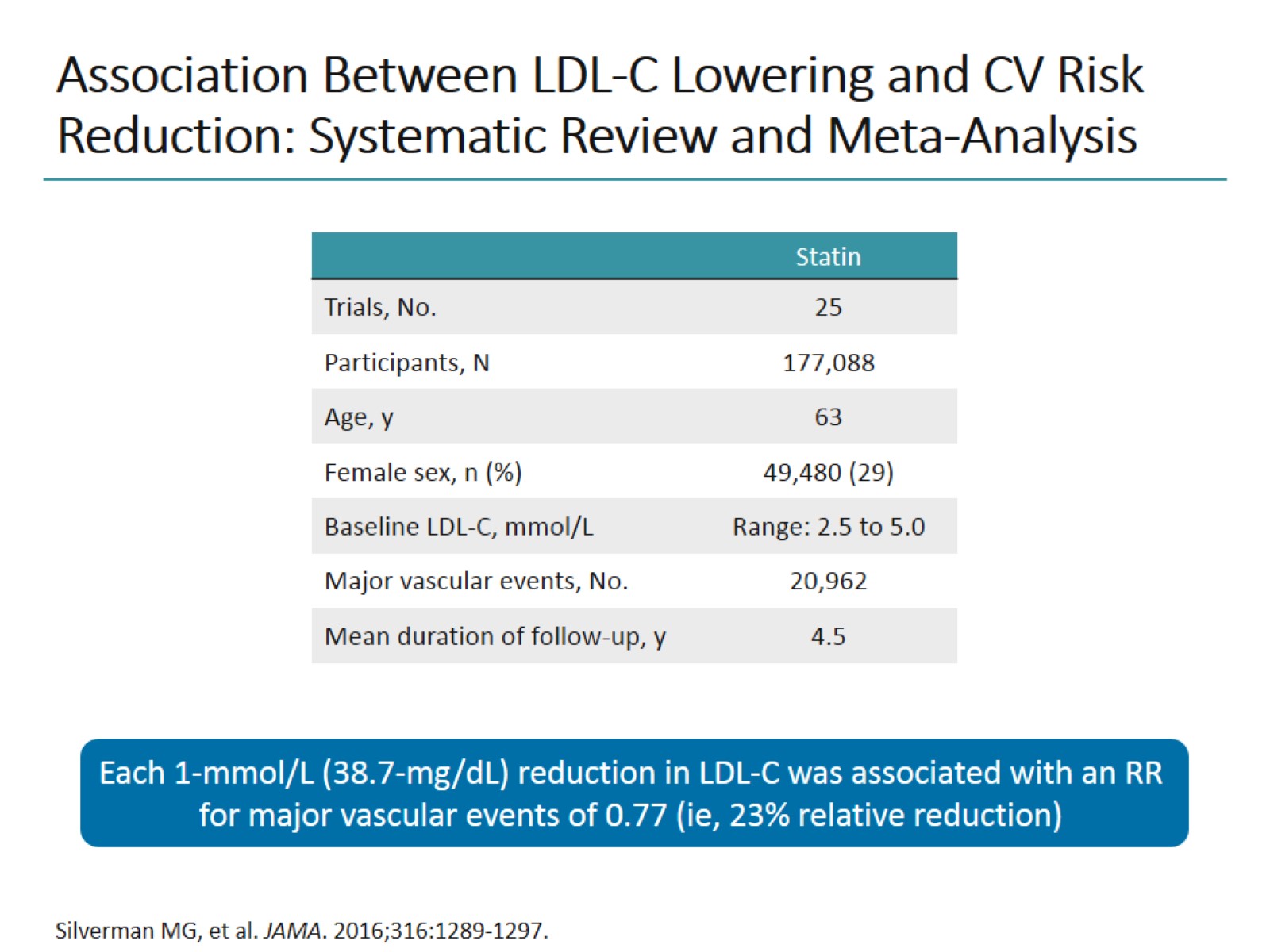 Association Between LDL-C Lowering and CV Risk Reduction: Systematic Review and Meta-Analysis
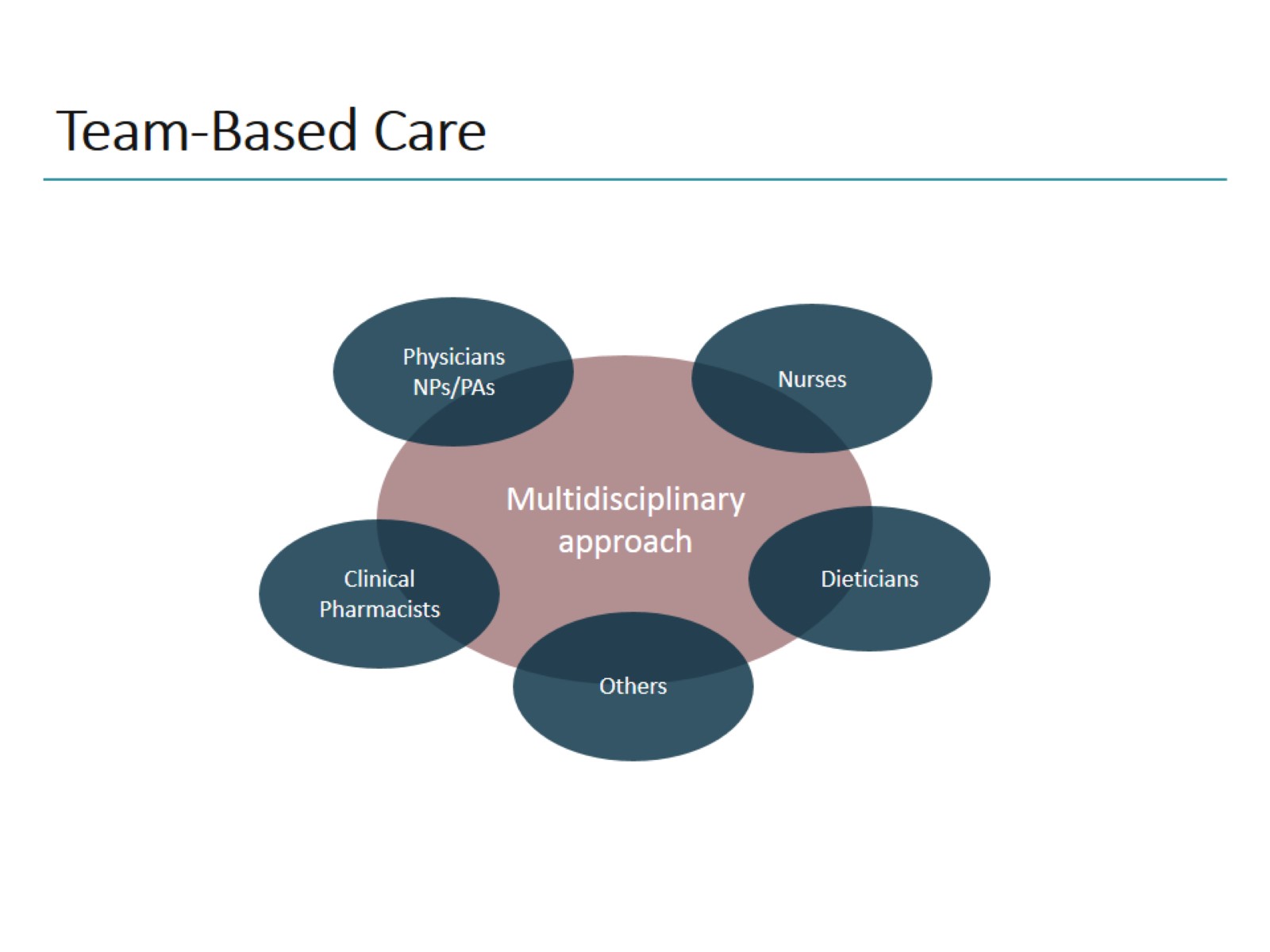 Team-Based Care
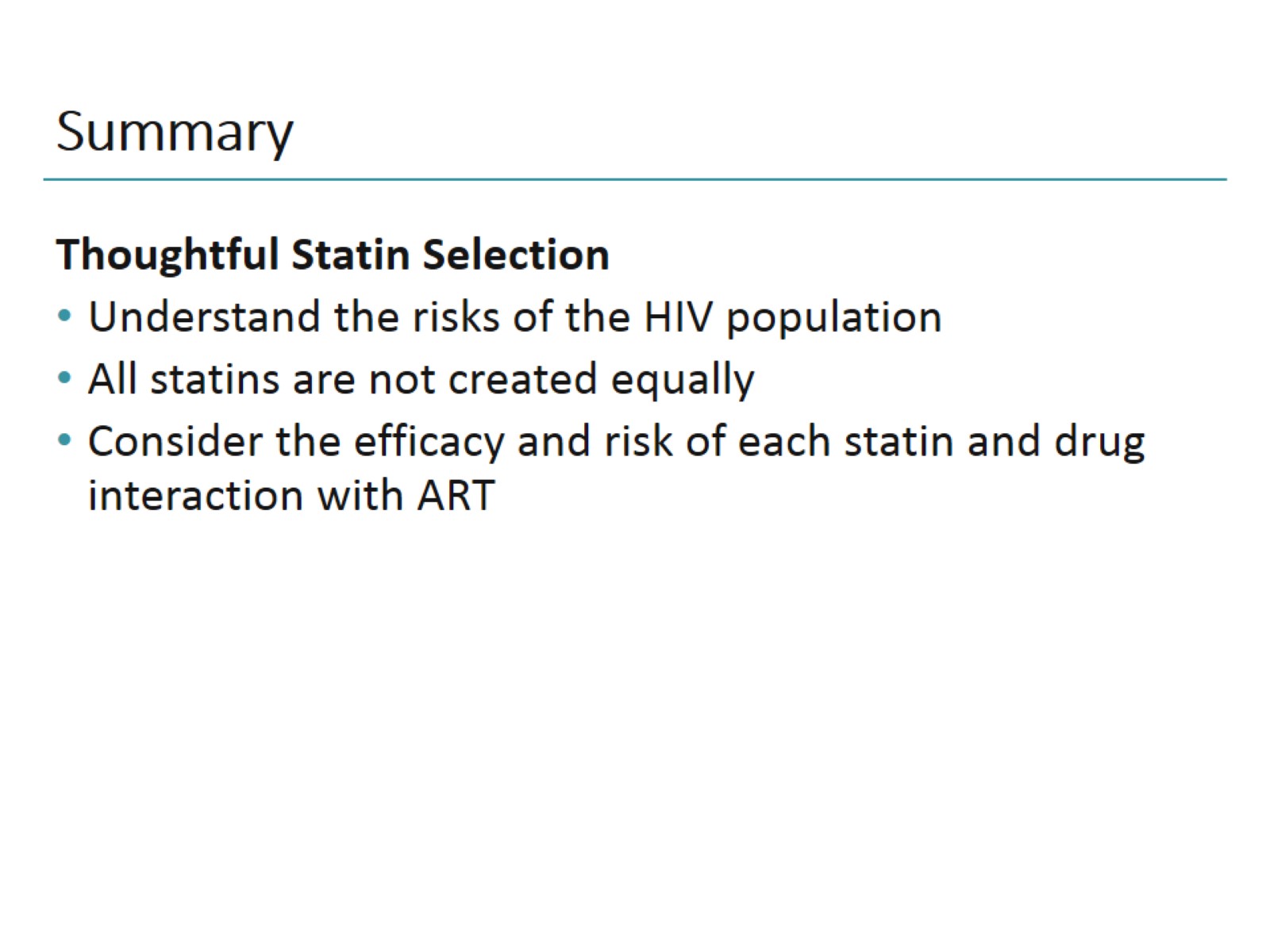 Summary
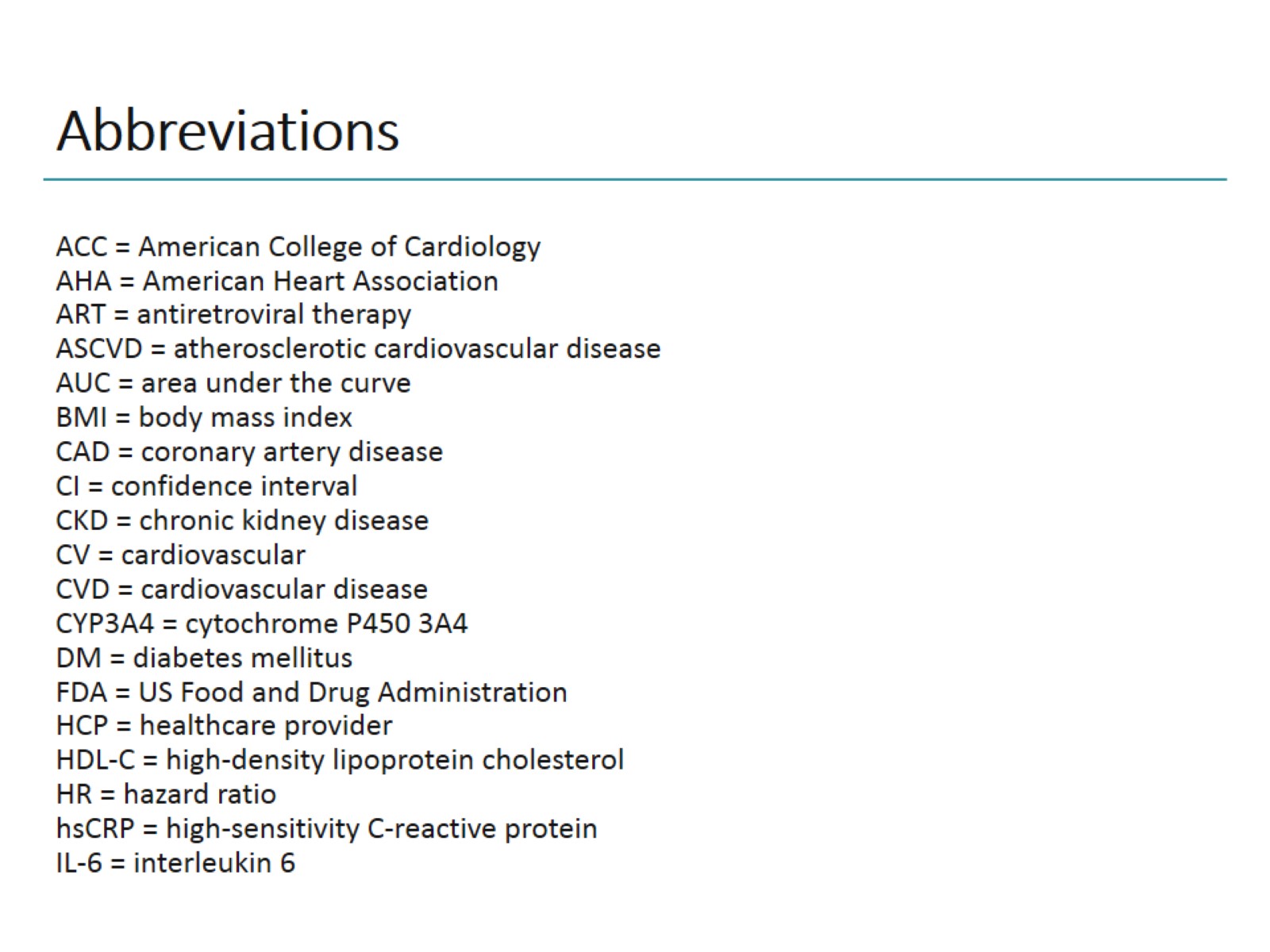 Abbreviations
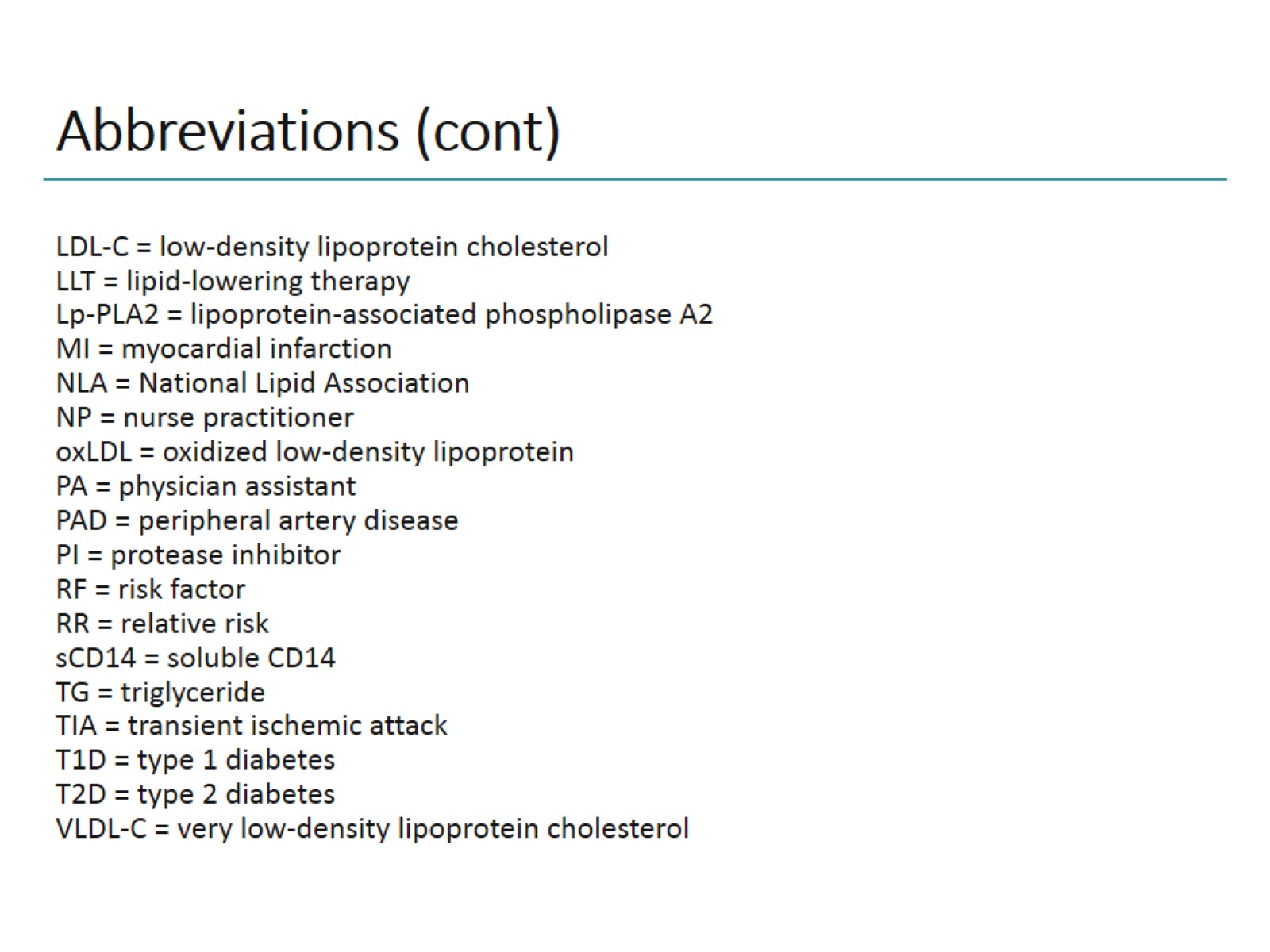 Abbreviations (cont)